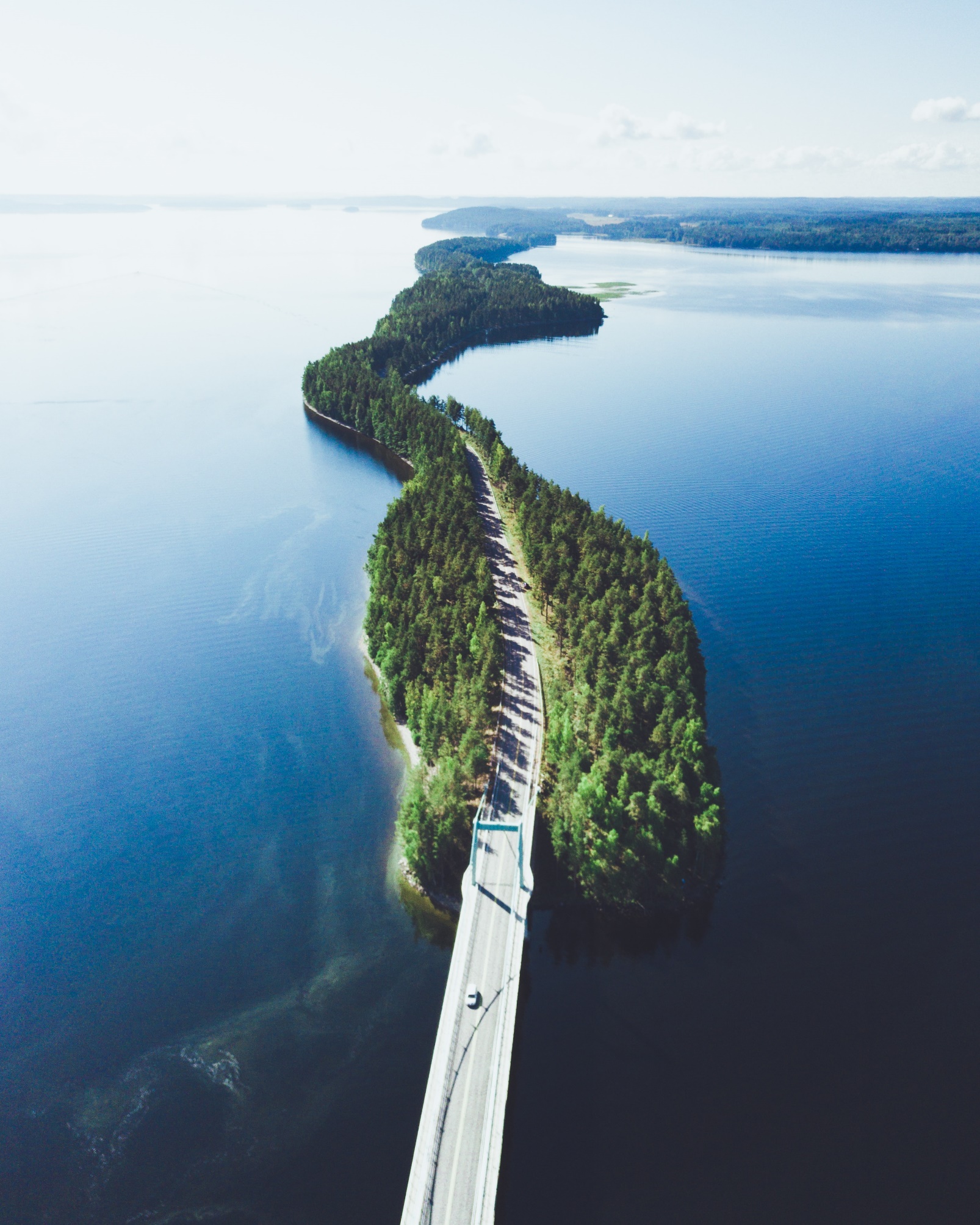 Get to know finland
First meeting
Anja keränen
Anja.keranen@aalto.fi
Welcome to the get to know finland coursE!
Let’s get to know each other first: 

Moi! Mun nimi on Anja. Mikä sun nimi on?
Hi! My name is Anja. What is your name? 

Introduce yourself shortly (try it in Finnish! ) and discuss with your group: 

Why did you choose Aalto University and/or Finland?
Have you had any experience with Finland before? 
What did you know about Finland beforehand? 
What are interested in learning in the course?
Course info
Get to Know Finland course will present you with key aspects of the Finnish culture and history. After the course, you recognise the main characteristics of the Finnish way of life and culture, and are able to talk about them as well as have basic knowledge about Finnish nature, history and society.

Lesson 1: History 
Lesson 2: Communication and Cultural Competence 
Lesson 3: Finnish Society and The Finnish Way of Life 
Lesson 4: Finland’s creative industries + Presentations 
Lesson 5: Finnish Society and Finnish education
Lesson 6: City tour (self-study, deadline 23.10.22) 

One absence is allowed (more absences  extra assignments). In order to pass the course, 90 % of the tasks must be completed.
Working methods 	assignments
Assignment 1: Presentations 
Due on 13.2.24
Assignment 2: Cross-cultural journal 
Due on 25.2.24

Assignment 3: City tour
Due on 25.2.24
Discussion
Lectures
Group work 
Pre-tasks / Homework 
Extra material

Course page on MyCourses: Syllabus, materials, tasks, announcements
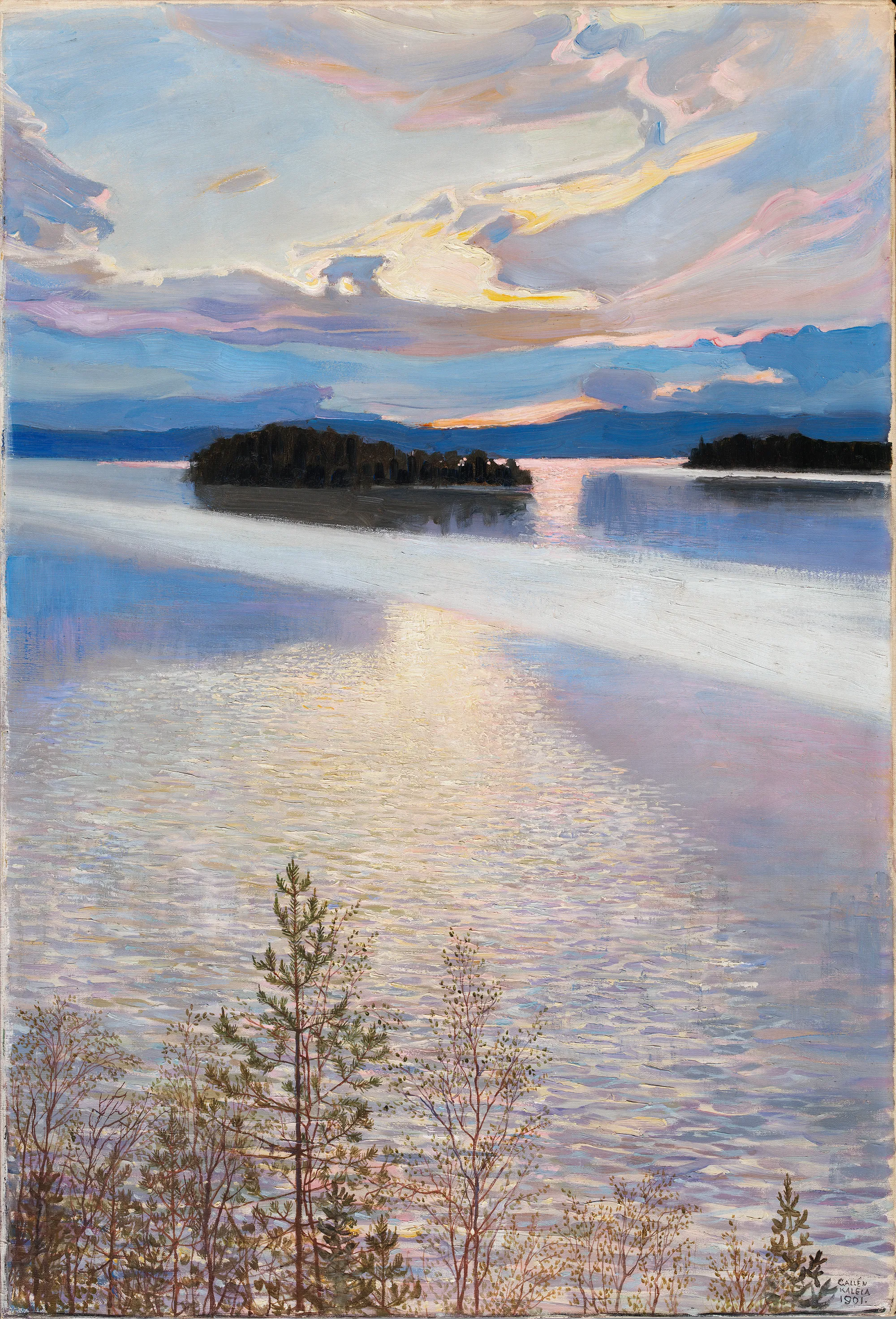 History of finland
Finnish history
Let’s take a quiz: What do you know about Finland’s history?  

Let’s see a video: A Super Quick History of Finland and discuss shortly:

1. Is there something you already knew about Finland’s history? 
2. If you had time to read the pre-task reading, what did you find especially interesting in Finland’s history?
Finnish history in a nutshell
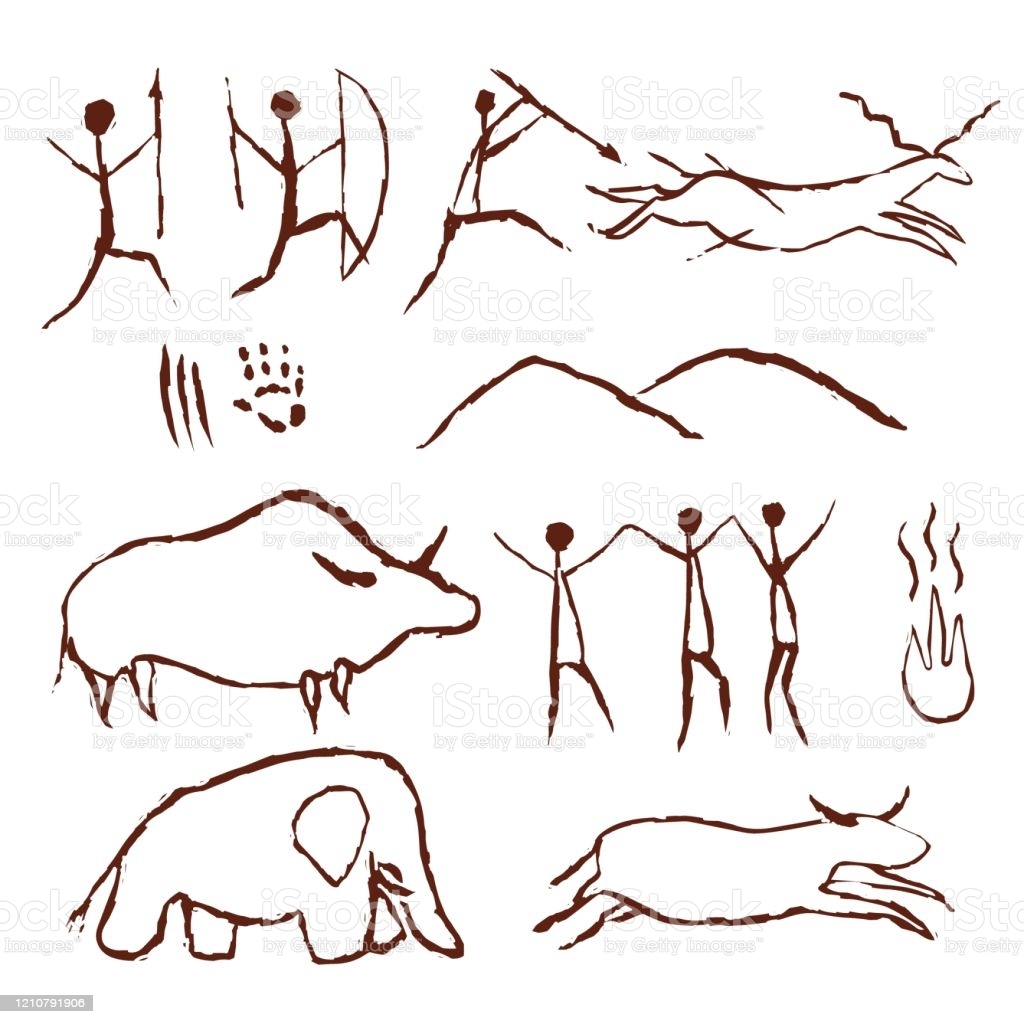 5000 BCE 	
The settlement of Finland begins.
Finland as part of the Swedish realm
Beginning in the 12th century 
Finland becomes a part of the Swedish realm (for 600 years) 

1548
The era of reformation: In 1548, the New testament was published in Finnish. Due to reformation, the foundation of literary Finnish was created. 
Who is Mikael Agricola (1510–1557)?
Founder of literary Finnish. Translated and wrote the first books in Finnish language and developed standard written form of Finnish. Mikael Agricola has his own flag day on April 9, which is also the Day of the Finnish Language.
Finland as a grand duchy of Russia
1809
Finland becomes a part of Russia due to a lost war which ends the time of Swedish realm in Finland.
1849
The National epic Kalevala (compiled by Elias Lönnrot) is published. Elias Lönnrot travelled around Finland, in Karelia and eastern parts of Finland, and collected poems for the national epic. Kalevala has its own flag day on February 28, which is also the Day of Finnish Culture. 
 
1866
A national school system is set up. 
 
What event marks the year 1906?
Finland becomes the first country to grant full political rights to women which means that women were able to both vote and run for office.
Independent Finland
1917The Russian empire collapses and Finland gains independence from Russia. 
 
1918
Civil war that lasts from January until May. The war divided the country into two camps (“the white” and “the red”) and left deep wounds in the nation for decades.
 
1939 - 44
The second world war and two wars in Finland: The Winter war in 1939–1940 and the Continuation war in 1941–1944, both against the Soviet Union. After the war, Finland lost areas to the Soviet Union, and more than 400,000 had to be resettled. Finland remained its independency and remained a democracy.
Independent Finland
1952
Helsinki hosts Summer Olympics. 
1991
The world’s first GSM call is made in Finland. In the upcoming years, the Finnish company Nokia would shape the world of mobile phones. 
 
1995
Finland joins the European Union. 

Future of Finland?
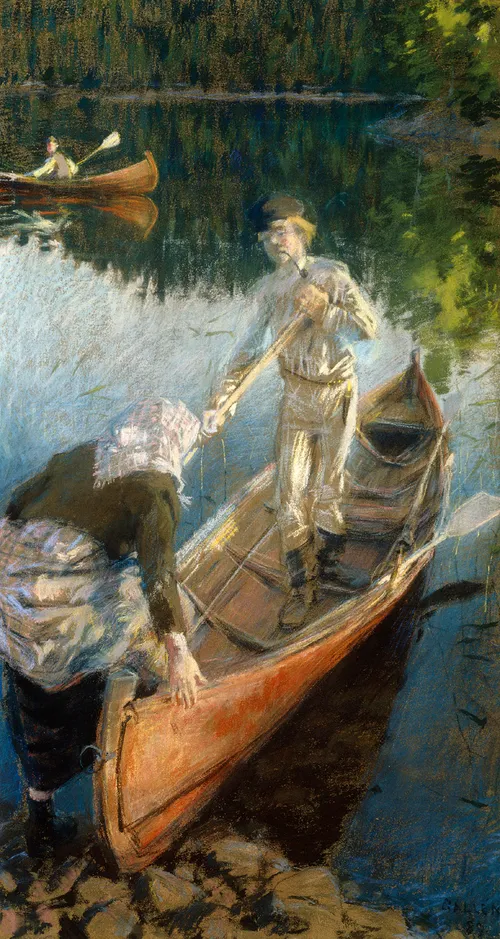 The first steps towards independence were taken (and drawn and written) already in the 1800s 
Nationalist movements spread across Europe 
Russia granted the autonomous Finland more rights
Artists and writers began to shape the Finnish “identity” – inspiration from nationalism and romanticism 
Elements: history, myths, ideologies 
From “humble and hard-working Finn” to shifting, multicultural, and personal identities
Forming the finnish identity
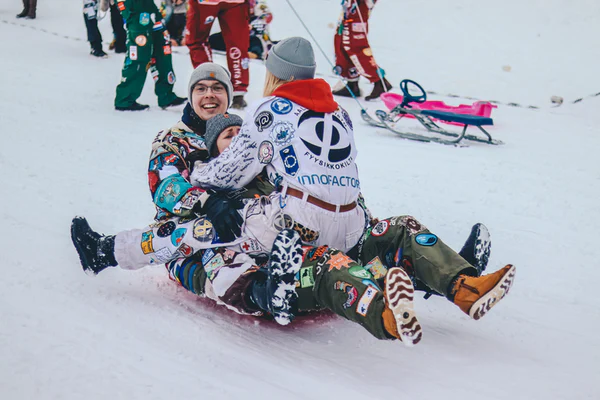 Finno-ugric languages
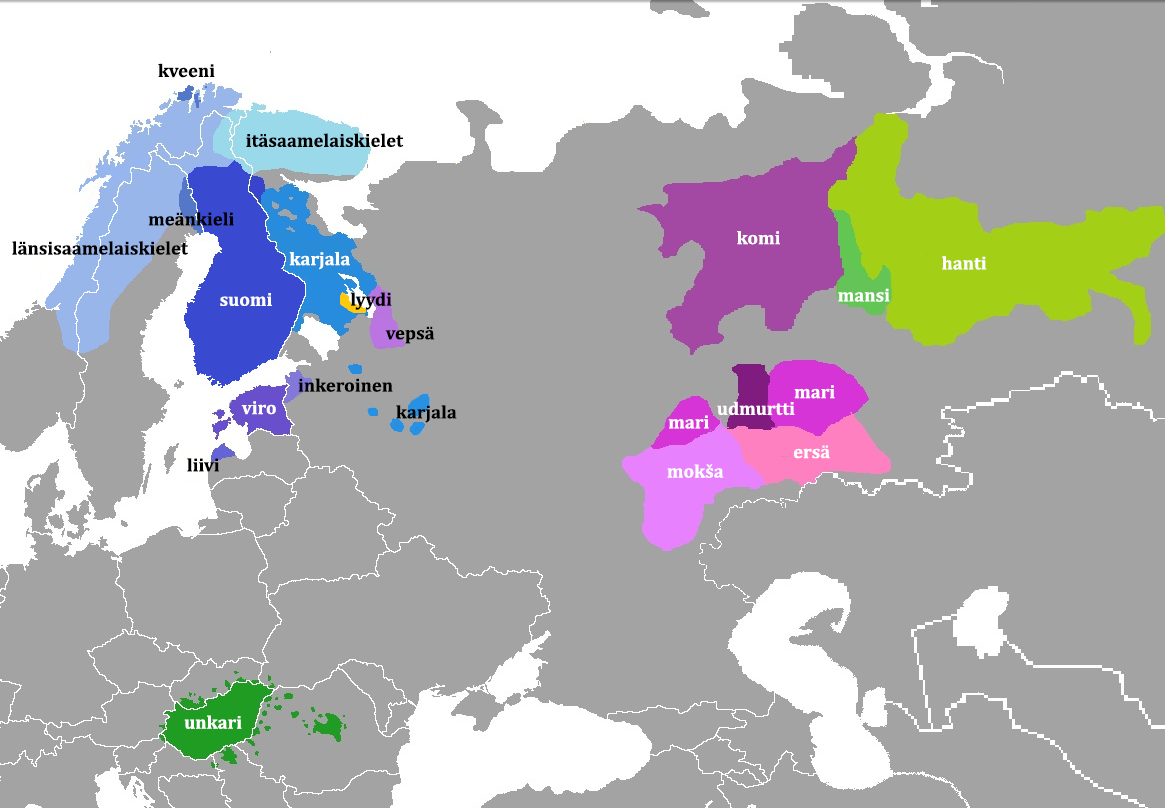 Finnish belongs to Finno-Ugric language family 
Approximately 40 languages and 20-25 million speakers
Finnish language has its roots in ancestral (reconstructed) Proto-Uralic language from apr. 6000 years ago 
Finnish language has layers from thousands of years ago to this day 
The oldest vocabulary often reflects the environment and what was needed to say out loud
Nature and seasons: joki, jää, koivu, suvi, syksy
Body parts: käsi, jalka, pää 
Verbs: mennä, nähdä 
Loan words are evidences of interaction – and the nature of interaction
For example some Germanic loans tell of trade: kauppa, kulta, raha, valta 
Many (newer) loan words are quite recognizable: poliisi, pankki, ambulanssi, kahvi 

References: Sanojen alkuperästä - Kotimaisten kielten keskus (kotus.fi); Suomen kielen virstanpylväät | Kulttuuri | yle.fi
History of finnish language
Some loan words below…

kahvi
poliisi
ambulanssi
tomaatti
banaani
appelsiini
teatteri
taksi
metro
auto
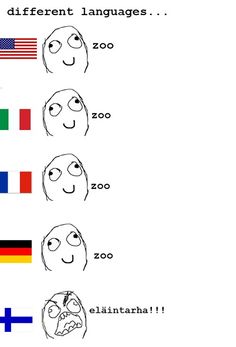 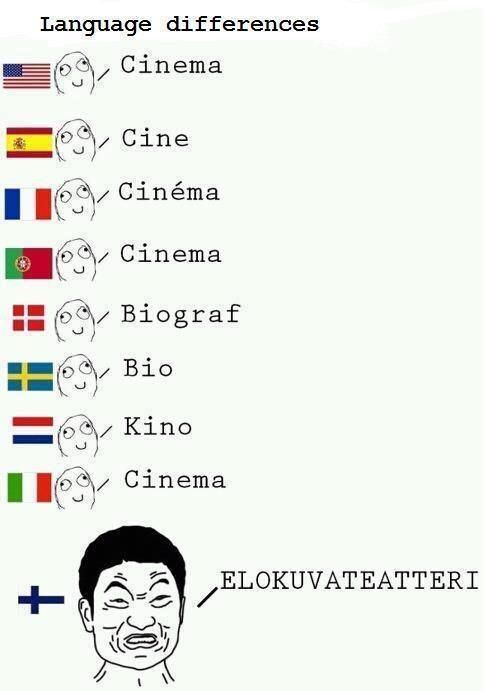 And somewhat more original vocab on right and left 
Finnish historystreet names, places and people in helsinki
Group work: with your group, find out some facts about the people behind the street names and places in Helsinki. Write at least 5 things about them in Padlet . Also find out the location of that street / place in Helsinki e.g. by using Google Maps. 
Link to Padlet: https://padlet.com/anjakeranen/finnish-names-history-z0v6l3yxez0zw1cn

1 street: Lönnrotinkatu 		person: Elias Lönnrot
2 street: Mannerheimintie 		person: Carl Gustav Emil Mannerheim
3 street: Aleksis Kiven katu 		person: Aleksis Kivi
4 street: Minna Canthin katu 		person: Minna Canth
5 street: Sibeliuksenkatu 		person: Jean Sibelius
6 street: Urho Kekkosen katu 		person: Urho Kekkonen
7 street: Alvar Aallon katu 		person: Alvar Aalto
8 park: Tarja Halosen puisto 		person: Tarja Halonen
9 park: Tove Janssonin puisto 		person: Tove Jansson
10 square: Elielinaukio 		person: Eliel Saarinen
Pre-tasks for lesson 2
1. Cultural dimension test 
a) Do the Geerd Hofstede's Cultural Dimension test online. Read the descriptions of the dimensions first! 
b) Choose your country and see its cultural dimensions. Compare a few dimensions such as masculinity and power distance in your country and Finland. Write down a few notes: Do you agree or disagree with the descriptions of your country. Why? 

2. Read the articles 
1) What are you doing here?
2) Finnish silence can be golden
 
3. Watch the video about Cross cultural communication
+ Want to know more about Finland’s history? See lesson 1 extra material in MyCourses